أعراض وأسباب الاضطراب النفسي
أعراض الاضطراب النفسي
1- اضطراب  العمليات المعرفية ( الإدراك- التفكير - الذاكرة)

2- اضطراب الانفعال

3- اضطراب السلوك
أولاً اضطراب العمليات المعرفية (الإدراك)
1- اضطراب الإدراك:
 الإدراك هو العملية التي نقوم من خلالها بمعرفة المنبهات القادمة إلينا عبر الحواس وإعطاءها معنى محدد (أي معرفتها). ويظهر اضطراب الإدراك على شكلين هلوسات أو الوهم والانخداع.

أ- الهلوسات Hallucinations وهي إدراك خاطي لمنبهات ليست موجودة في الواقع إطلاقاً. وقد تكون بصرية أو سمعية أو ذوقية أو شمية مثال: يتحدث المضطرب بأنه يسمع أصوات لكنها غير موجودة وتكثر عند الذهانيين(المرضى العقليين) وعند المدمنين كآثار للتعاطي ولا تصنف كمرض عقلي إلا في حالات معينه.

ب- الوهم الانخداع: إدراك منحرف لشيء ما موجود في الواقع ولكن المضطرب يدركه على غير حقيقته مثال: يرى الشجرة ويقول أنها حيوان قادم.
أولاً اضطراب العمليات المعرفية (التفكير)
2- اضطراب التفكير:
والتفكير هو العملية العقلية متمثلة في فهم الخبرات والمدركات وحل المشكلات حين يتفاعل مع البيئة باستخدام عمليات معرفية متعددة مثلا الحكم التجريد. إذا حدث اضطراب في التفكير فإنه يكون أحد الأشكال التالية:

أ- اضطراب محتوى التفكير:  ينال الاضطراب  الموضوعات والعناصر التي تتناولها الأفكار ويحدث مايسمى الهذيان (هذاءات-ضلالات) وهي اعتقادات باطلة وأفكار غير متسقة مع الواقع وقد تظهر على شكل اضطهاد حيث يعتقد المريض أنه مراقب مثلاً أو تظهر على توهم عظمة حيث يعتقد أنه شخص عظيم أو نبي أوقد تظهر تظهر هذاءات تتعلق بالبدن يعتقد أن بدنه ليس موجودا أو أن به جرثومة.

ب- اضطراب سياق التفكير ومجراه:  ينال الخلل تتابع الأفكار وتسارعها وقد يظهر بعدة أشكال:
1- تطاير الأفكار: ينتقل المصاب من فكرة لأخرى قبل استكمال السابقة ودون ترابط منطقي يجمعها.
2-خلل الكلام: الإسهاب وسرد تفاصيل تافهة
3-إعاقة التفكير: التجمد والتوقف المفاجئ في التفكير.
د- اضطراب حيازة التفكير:  مثلاً الوسوس
أولاً اضطراب العمليات المعرفية (الذاكرة)
3- الذاكرة:
هي عملية استدعاء وإعادة انتاج المعرفة السابقة المكتسبة والخبرات والأفكار السابقة.

أول شكل من أشكال اضطراب الذاكرة هو الفقدان وقد يكون كلي كأن ينسى الشخص ما مر به من خبرات حتى اسمه وعنوانه أوجزئي ينسى الشخص فيه بعض الأحداث أو فترة زمنية معينة من حياته.

ويكون ذلك بسبب صدمة في الدماغ أو جراحة أو بسبب الإدمان أو التقدم بالعمر.

وهناك شكل ثاني من اضطراب الذاكرة وهو فرط التذكر حيث يتذكر أحداث وخبرات ومعارف تفصيلية وجزئية دقيقة.
ثانياً : اضطراب الانفعال
قد يتناول الخلل الانفعالات بأنواعها خوف ، حزن، غضب، فرح.... ويكون كأحد الأشكال التالية:
1- التبلد الانفعالي: عدم ظهور الاستجابات الانفعالية عليه.
2- عدم التناسب بين الاستجابة الانفعالية وشدة المؤثر: مثال يضحك بشدة لكلمة بسيطة أو يحزن لموقف لا يثير الحزن.
3- التناقض الانفعالي: كأن يضحك في موقف محزن أو العكس.
4- التذبذب الانفعالي: الانتقال من انفعال لآخر فجأة وبدون سبب موضوعي كالفرح ثم الحزن
5- عدم النضج الانفعالي: عد قدرته على ضبط انفعالاته وانفعاله تجاه منبهات بسيطه أو عدم قدرته على التعبير عن الانفعال المناسب
ثالثاً اضطراب السلوك
السلوك شكل من أشكال النشاط يظهر عند الإنسان حين يتفاعل مع الآخرين في مواقف الحياة المختلفة. ويظهر الاضطراب في السلوك على شكل تصرف مخلف لما تقبله الجماعة وقد يظهر عل شكل نقص المهارات الاجتماعية أو سلوك عدواني أو أي شكل من أشكال الاضطرابات الوظيفية كالتبول اللاإرادي وقضم الأظافر وقد تظهر على شكل أفعال نمطية لا لزوم لها  كالوقوف بوضعية معينة ويكثر عند المصابين بالفصام.
علامات أخرى للاضطراب النفسي
1- اضطراب الإرادة وعدم القدرة على اتخاذ القرار والتردد والسلبية في الصرفات.

2- القصور الاجتماعي ويبدو في السلوك المزعج للآخرين والمخالف لمعايير المجتمع وقيمه.

3-عدم القدرة على تحمل الإحباط ويبدو في صعوبة الفرد في مواجهة الفشل وضغوطات الحياة اليومية.

4- قصور الضبط الذاتي أي ضعف قدرة الفرد على التحكم بسلوكه.

5- عدم تناسب مستوى الطوح مع قدرات الفرد وإمكاناته.

6- ضعف العلاقات الإجتماعية والانعزال أو التفرد وصعوبة تكوين الصداقات.
أسباب الأمراض النفسية
لكل شيء سبب ويصعب أن نعزي الأمراض النفسية لسبب واحد فقد تكون هناك مجموعة عوامل مشتركة أدرت إلى المرض منها:
1-  الأسباب الحيوية: ( الوراثة، الناحية البيولوجية، الأمراض العضوية)
2- الأسباب النفسية
3- الأسباب البيئية:
أولاً: الأسباب الحيوية
ثانياً الأسباب النفسية
ثالثاً : الأسباب البيئيةأساليب التنشئة الاجتماعية المتبعة في كل من:
عوامل قد تزيد من صحتك النفسية
1- الممارسات السلوكية الصحية:
أ- الغذاء المتوازن له دور ايجابي على الصحة النفسية  فوجد أن النشويات العقدة مثل البطاطس والخبز والأرز تقلل من الضغوط كما وجد أن التقليل من الكافيين والسكر يقلل من الشعور بالإجهاد وأوميغا 3 وفيتامين ب12 ودورهم في الهدوء النفسي...الخ

ب-  الرياضة المناسبة ودورها في افراز هرمونات تساعد على الراحة النفسية وتحسين شكل الجسم وانعكاسه على مفهوم الذات.

ج- التعبير الانفعالي المناسب ويفيد هنا زيادة معلومات الفرد عن مهارات الذكاء الاجتماعي وطرق التفكير الايجابي ومهارات تنظيم الوقت .
قصة البنت المشردة وماذا نستنتج منها
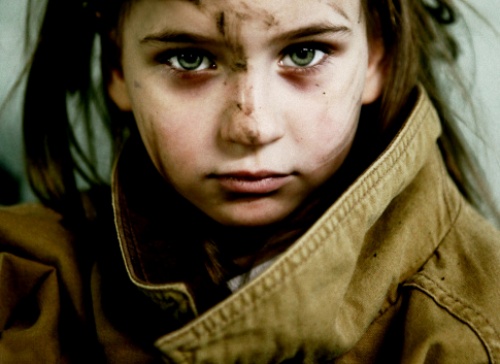 إن الاضطراب النفسي ينتج بسبب عدة عوامل تشترك مع بعضها البعض 
والحدث الواحد له عدة نتائج باختلاف الأشخاص
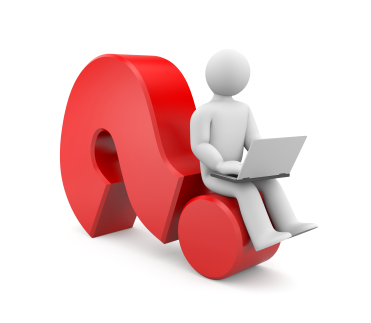 مناقشة
هل الاضطراب النفسي يحدث بسبب نقص الايمان؟